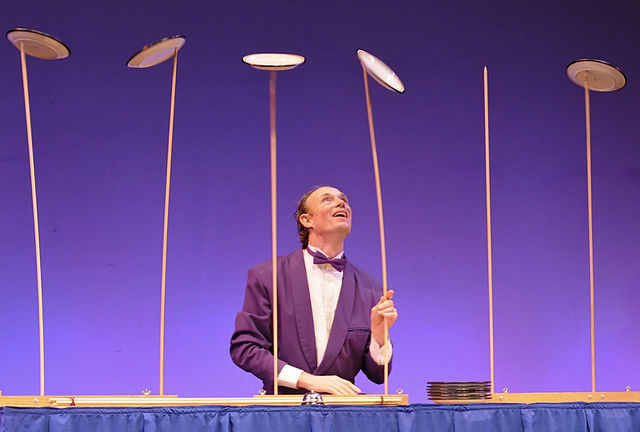 Time Management & Administrative Skills
This Phoo by Unknown Author is licensed under CC BY-SA-NC
The Struggle is Real!
This Photo by Unknown Author is licensed under CC BY-NC-ND
Where does your time go?
This Photo by Unknown Author is licensed under CC BY-NC-ND
Getting Clarity will help with today and tomorrow.
Values – Things you hold dear
Vision – Where we would like to be someday
Goals – Tells us what we want to accomplish
Priorities – Tells us which of these goals are most to least important and gives order to our action
Strategy – How will I accomplish this?
Taking Action – Tackling the goal
 The Christian’s Guide to Effective Personal Mangement by Kenneth W.Oosting, p. 167
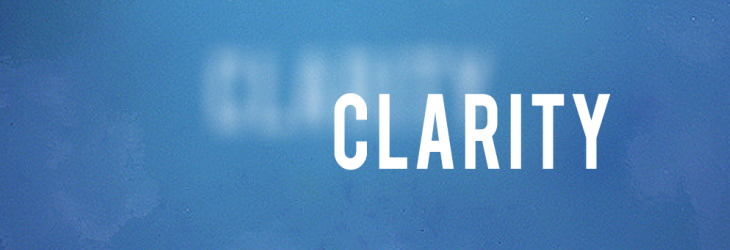 This Photo by Unknown Author is licensed under CC BY-NC
ORGANIZING YOUR PRIORITIES
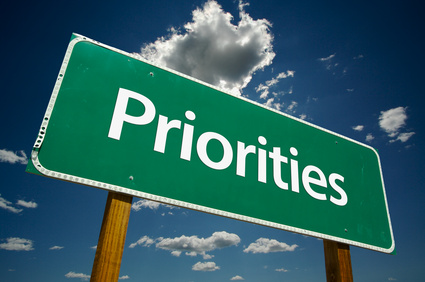 1ST  “I must do…” 
2nd  “I should do…”
3rd  “I would like to do…”
4th  “I might do…”

Non-Negotiables
Really Important
Good When Possible
Optional
This Photo by Unknown Author is licensed under CC BY
Managing Expectations
Take Inventory on how much time it takes to accomplish a certain task.
Short term or long term?
Planning
Individual and Team
Drained or Re-energized?
Interruptions/Time Stealers
Administrative Skills
Organize
Make Lists
Calendar
Delegation
Database
Resources
Plan ahead
Communication
“We can reduce the anxiety related to important tasks by being prepared.  Most anxiety related to a particular event in our lives can be traced to our inadequate preparation for an event.”
How You Do You…
“In order to manage yourself effectively…you must have your inner you in order.” The Christian’s Guide to Effective Personal Mangement by Kenneth W.Oosting, p. 15
“If we run ourselves to the ground or exhaust all our resources, we will no longer be in a position to help others.” The Christian’s Guide to Effective Personal Mangement by Kenneth W.Oosting, p. 69
How is your attitude?
Modify behavior or belief?
Take time for direction/reflection/guidance.
Assess your talents/gifts/skills.
Opportunities
Daily Bread*
 



Truth for Life podcast, “Give Us Each Day” Part 1  on April 24,2019 by Allister Begg
Book List:				Resources:
Stephen Covey “7 Habits of Highly Effective People”
Kenneth W. Oosting “The Christian’s Guide to Effective Personal Management” Second Edition
Ruth Haley Barton “Sacred Rhythms”
Develop.Me at Life.Church.Develop.Me
https://open.life.church/resources
 (Goals/staff/team goals/staff development)

Sermon Calendar at Ministry Pass
https://ministrypass.com/faq-sermon-calendar/ (Sermon calendar template)

Free Templates at 12Stone Church https://resources.12stone.com
 (Includes: sermon series/small group curriculum/guest services/contracts on boundaries)
“But the plans of the Lord stand firm forever, the purposes of his heart through all generations.” Psalm 33:11
“But I trust in you, O Lord; I say, “You are my God.” My times are in your hands…” Psalm 31:14-15
“The Lord says, “I will guide you along the best pathway for your life, I will advise you and watch over you.” Psalm 32:8
“Plans fail for lack of counsel, but with many advisors they succeed.” Proverbs 15:22
This Photo by Unknown Author is licensed under CC BY-NC-ND
Seeking the Lord